Course selection for grads
EHSS Guidance Department
[Speaker Notes: This template can be used as a starter file for presenting training materials in a group setting.

Sections
Right-click on a slide to add sections. Sections can help to organize your slides or facilitate collaboration between multiple authors.

Notes
Use the Notes section for delivery notes or to provide additional details for the audience. View these notes in Presentation View during your presentation. 
Keep in mind the font size (important for accessibility, visibility, videotaping, and online production)

Coordinated colors 
Pay particular attention to the graphs, charts, and text boxes. 
Consider that attendees will print in black and white or grayscale. Run a test print to make sure your colors work when printed in pure black and white and grayscale.

Graphics, tables, and graphs
Keep it simple: If possible, use consistent, non-distracting styles and colors.
Label all graphs and tables.]
Grads must go into www.myblueprint.ca/tdsb and select “not returning”
After selecting “not returning”, grads must indicate post-secondary destination: university, college, workplace etc.
After indicating post-secondary destination, grads must press submit
New Employee Orientation
Getting to know your new assignment
Familiarizing yourself with your new environment
Meeting new colleagues
[Speaker Notes: Give a brief overview of the presentation. Describe the major focus of the presentation and why it is important.
Introduce each of the major topics.
To provide a road map for the audience, you can repeat this Overview slide throughout the presentation, highlighting the particular topic you will discuss next.]
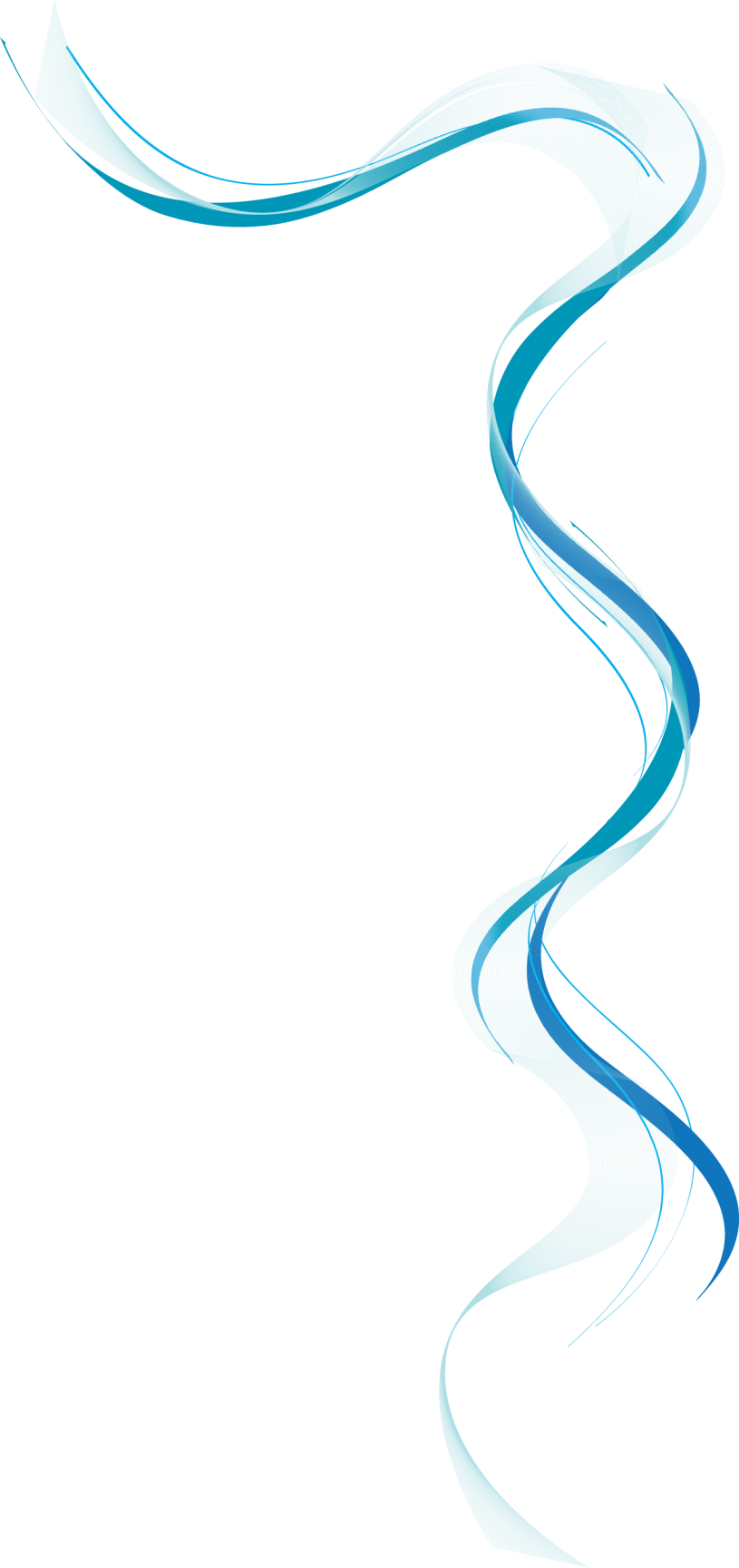 New Work
[Speaker Notes: This is another option for an Overview slides using transitions.]
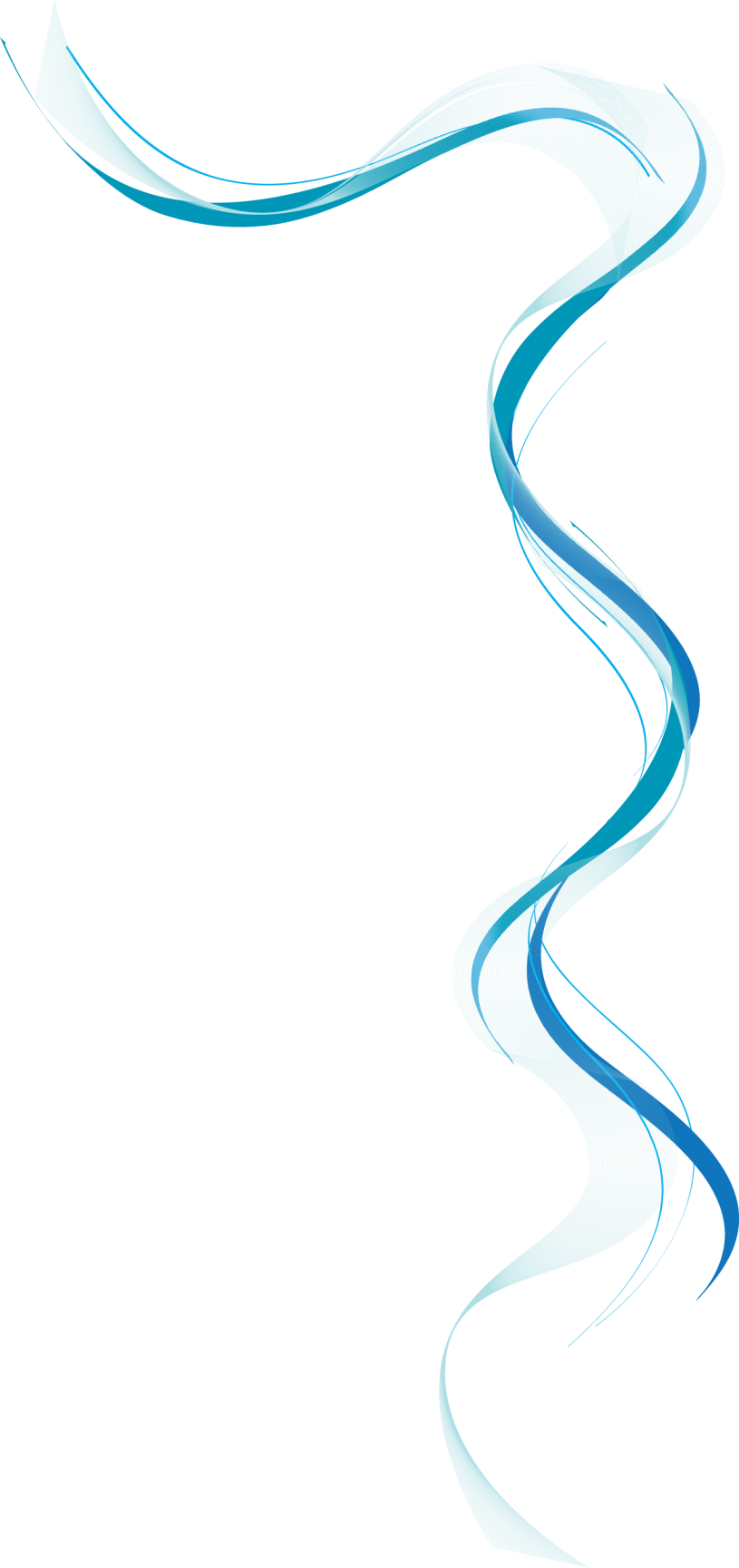 New Environment
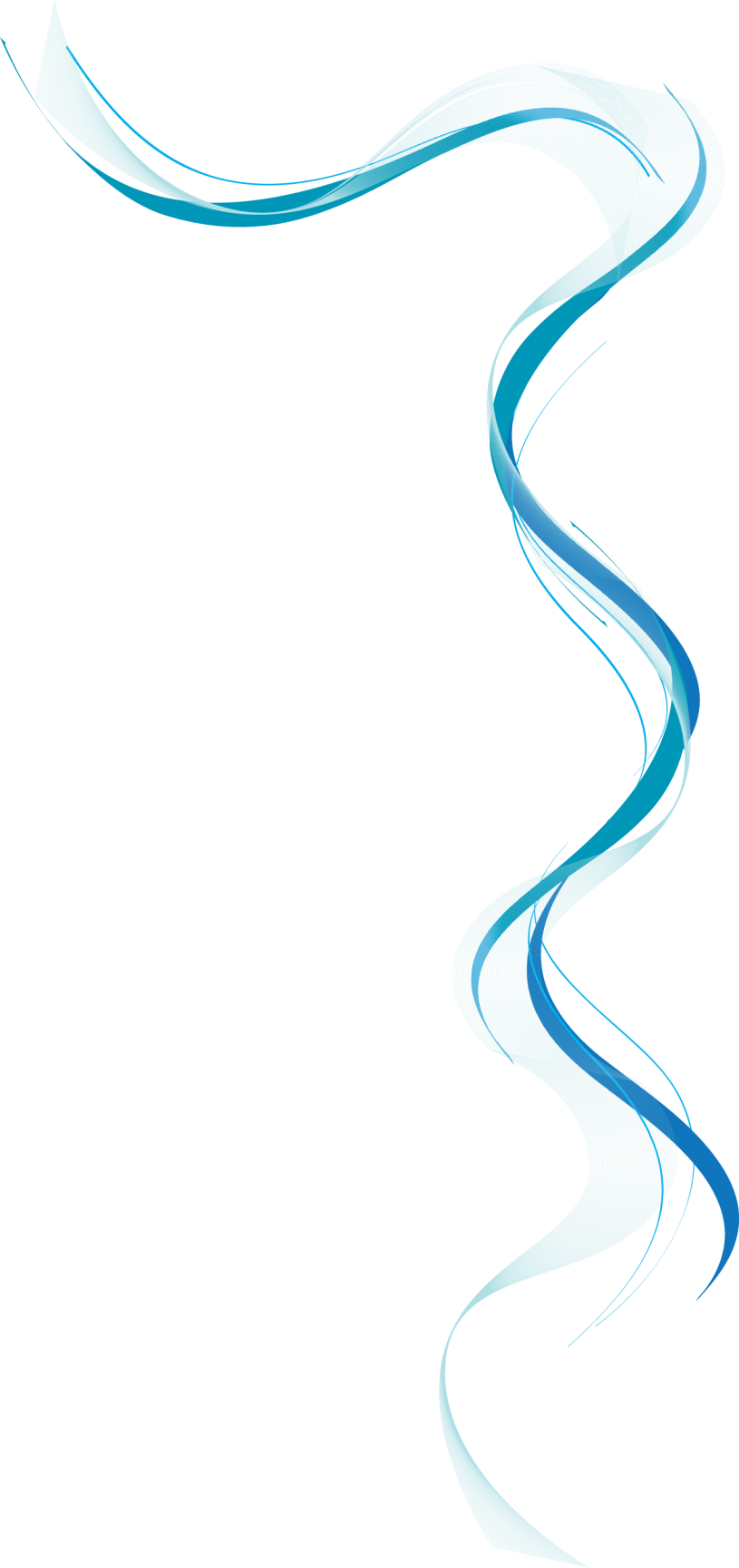 New Colleagues
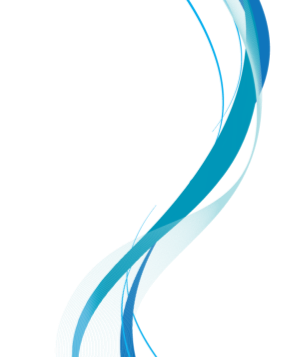 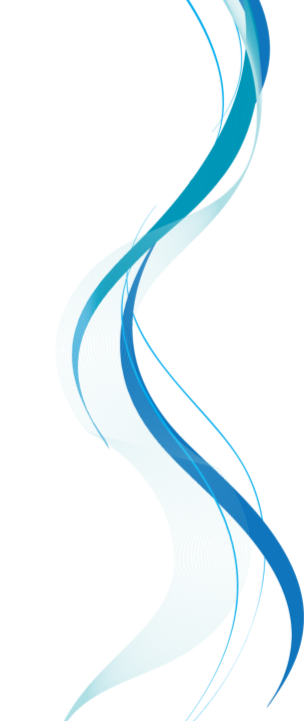 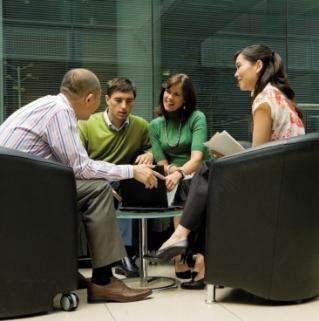 Welcome
Today’s Overview
[Speaker Notes: This is another option for an Overview slide.]
Learning Objectives
Technology 
Procedure
Policies
Benefits
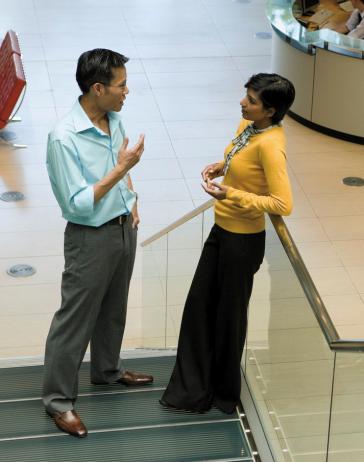 [Speaker Notes: What will the audience be able to do after this training is complete? Briefly describe each objective how the audience will benefit from this presentation.]
New Work
[Speaker Notes: Use a section header for each of the topics, so there is a clear transition to the audience.]
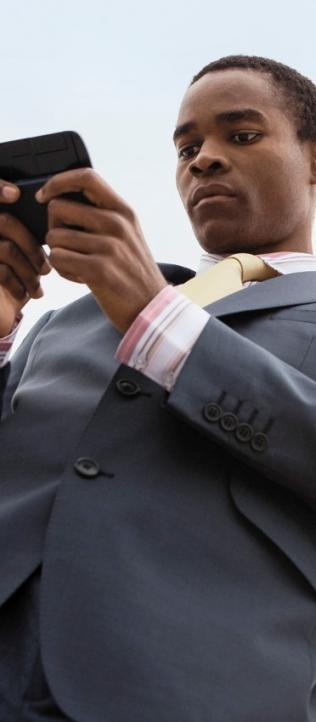 New Work
The technology learning curve
[Speaker Notes: Add slides to each topic section as necessary, including slides with tables, graphs, and images. 
See next section for sample table, graph, image, and video layouts.]
Who’s Who
[Speaker Notes: Keep it brief. Make your text as brief as possible to maintain a larger font size.]
Working Toward Mastery
Achieve Mastery
Get Experienced
Projects Worked On
Get Familiar
Time Spent
Doing Your Best Work
Working from home
Working offsite
Technology requirements
[Speaker Notes: If there is relevant video content, such as a case study video, demo of a product, or other training materials, include it in the presentation as well.]
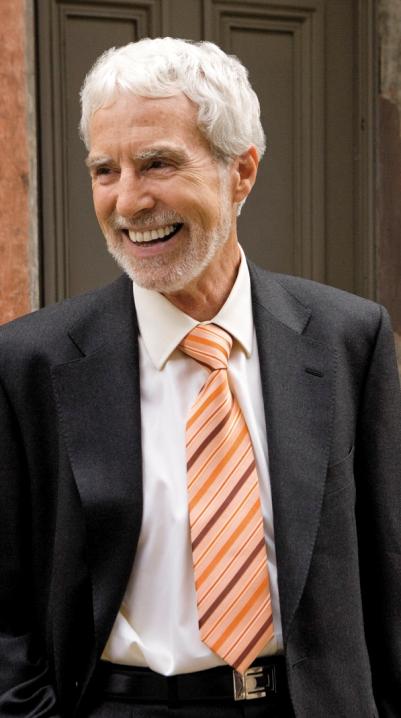 Case Study
Jeremy
His first day
Mistakes made
Successes achieved
The moral of the story
[Speaker Notes: Add a case study or class simulation to encourage discussion and apply lessons.]
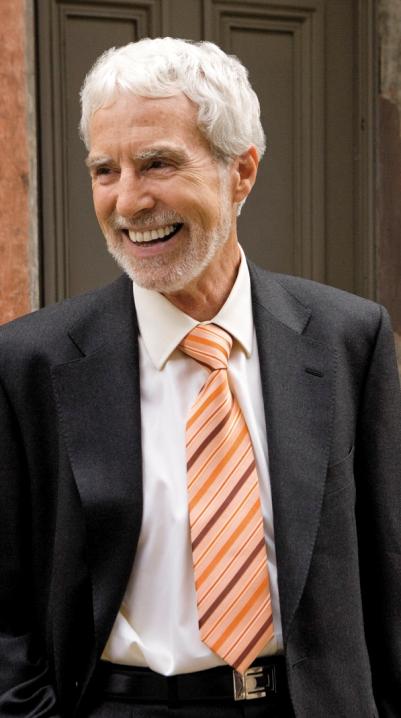 Discussion
What we can learn from Jeremy
Best practices
Take-aways
[Speaker Notes: Discuss outcomes of the case study or class simulation.
Cover best practices.]
Summary
Define your challenges
Technological as well as personal
Set realistic expectation
Mastery is not achieved overnight
Keep your eye on the goal
Mentorship programs
[Speaker Notes: Summarize presentation content by restating the important points from the lessons.
What do you want the audience to remember when they leave your presentation?

Save your presentation to a video for easy distribution (To create a video, click the File tab, and then click Share.  Under File Types, click Create a Video.)]
Resources
<Intranet site text here><hyperlink here>

<Additional reading material text here><hyperlink here>

This slide deck and related resources:<hyperlink here>
Questions?
Appendix
[Speaker Notes: Is your presentation as crisp as possible? Consider moving extra content to the appendix.
Use appendix slides to store content that you might want to refer to during the Question slide or that may be useful for attendees to investigate deeper in the future.]